Probability technology:
Continuous random variables
1
Continuous random events
Continuous random event:
throwing a dart
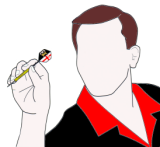 If the tip of the dart is absolutely sharp, then it hits just and ideal point of the dartboard, so the event set is continuous. However the absolute sharpness of the dart tip means that the same random event never reappears. The chance to hit the same (ideal) point on  the dartboard is just zero. Therefore we cannot assign probabilities to continuous random events. 

This does not mean, however, that we cannot assign names to random events. Just the names should be  elements of a “continuous  set”. The best way is to use some variable the value of which uniquely identifies the random event. For example for “one-dimensional dart game” the random event is a point on  a line and as the “name of the event” we can use the coordinate of the point.
2
Continuous random events
Continuous random event:
throwing a dart
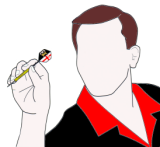 3
Continuous random events
Continuous random event:
throwing a dart
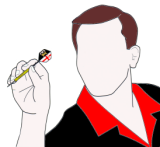 The difference with respect to the discrete case is that the random events cannot be enumerated or listed (the set is not countable).

Having in mind that we cannot define the probabilities to individual random events, we have to introduce probabilities in some other way.

We can consider not individual events but some subset of events (with non zero measure) and assign probability to the “compound events” that any of the points from the subset was hit.

Let us discuss it more specifically for the one dimensional case. As the subsets we shall consider just intervals on the real line.
4
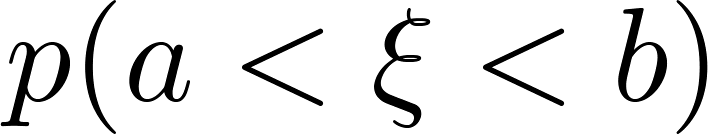 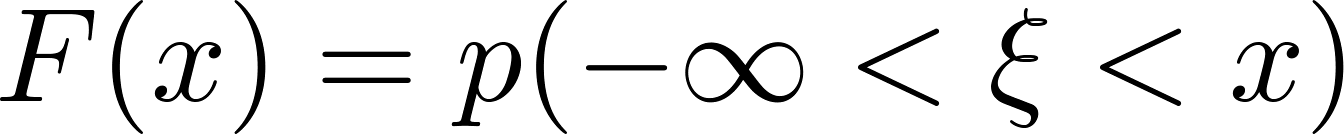 since then, of course
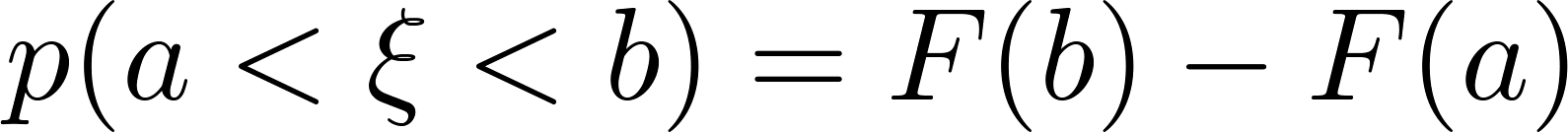 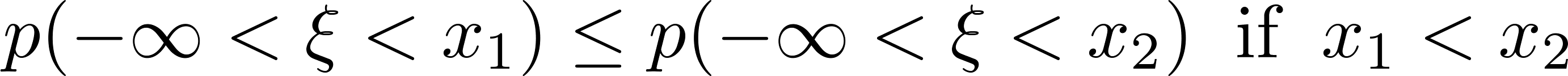 Also:
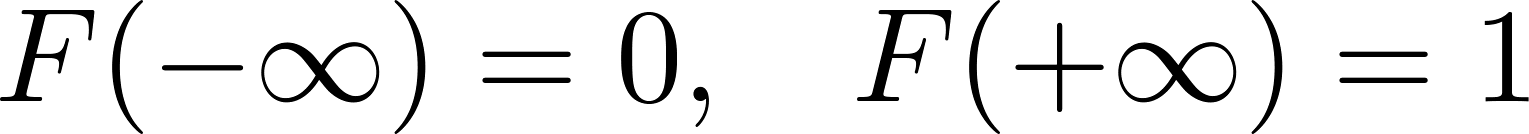 5
Function
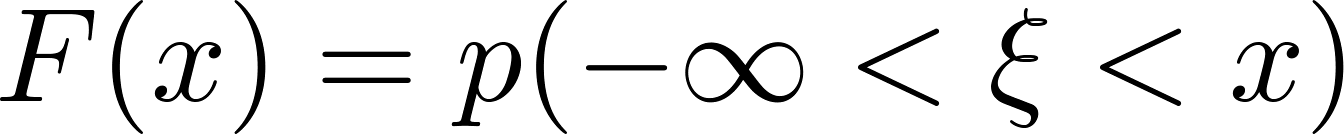 is called cumulative distribution function (CDF). Other names like probability distribution function, cumulative probability distribution function are also used. Typically it looks like a “sigmoid curve”
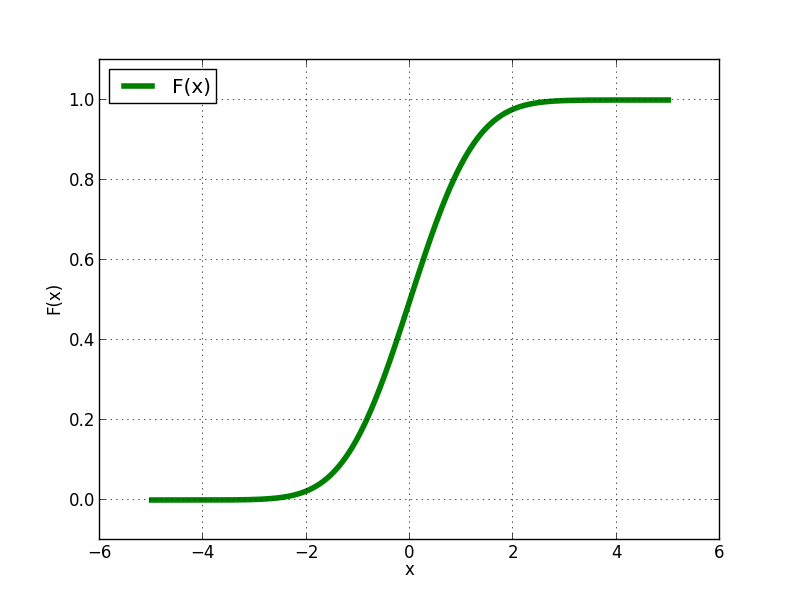 6
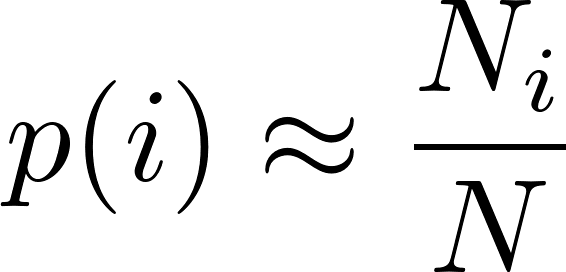 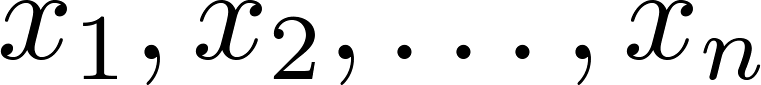 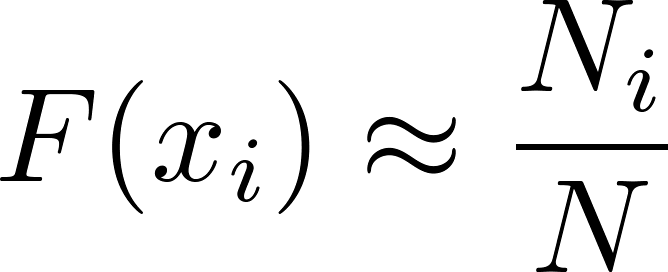 7
Experimentally we get something like this
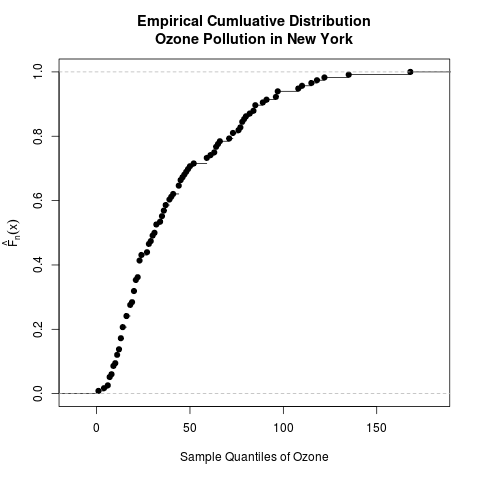 The true (theoretical) distribution function should somehow “smoothly interpolate” the experimental points. In the particular case represented by the figure the smooth interpolation is not easy to be drawn, due to experimental errors. 
The error to our formula

is easy to estimate from binomial distribution and can be symbolically  written as (see also http://en.wikipedia.org/wiki/Empirical_distribution_function)



Having data values and errors we can do “curve fitting” described on the next slide.
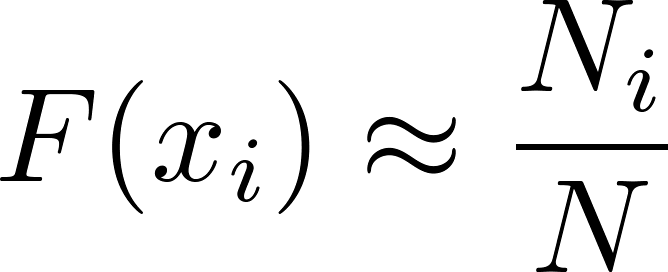 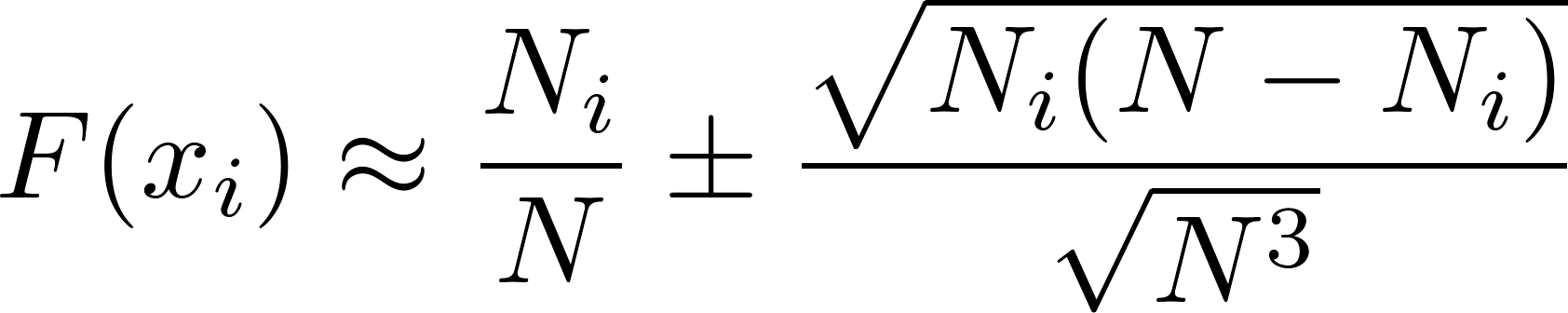 8
Supplement: curve fitting
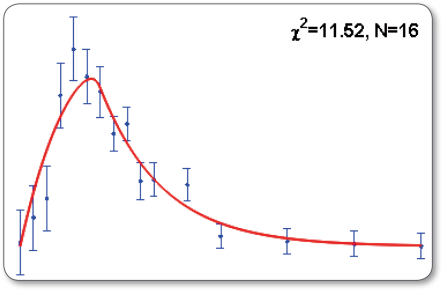 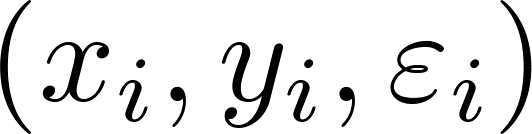 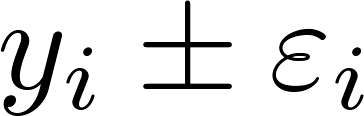 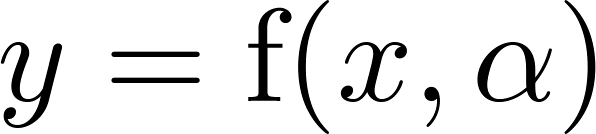 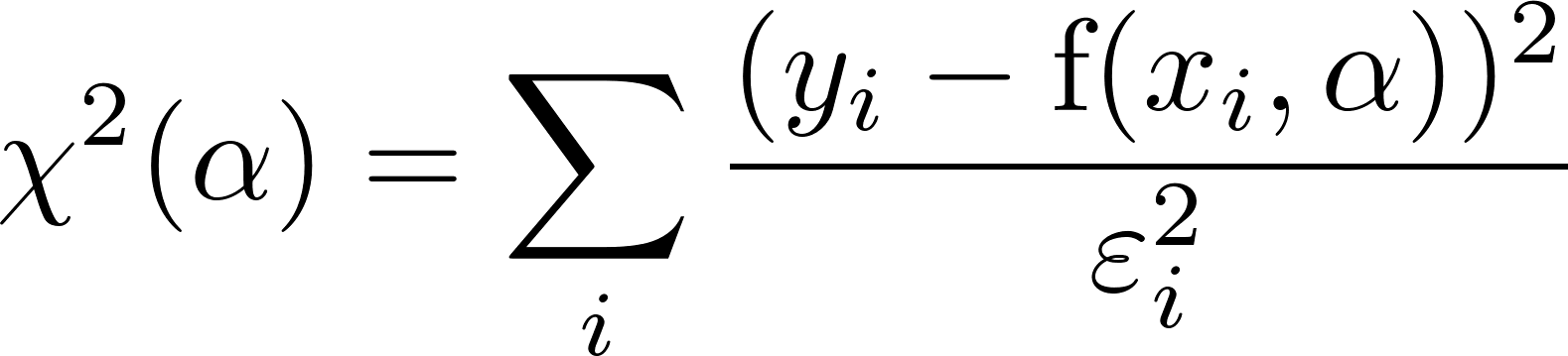 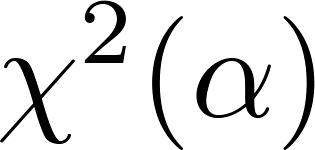 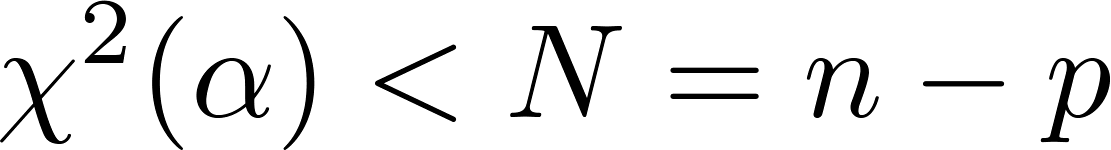 9
Probability density
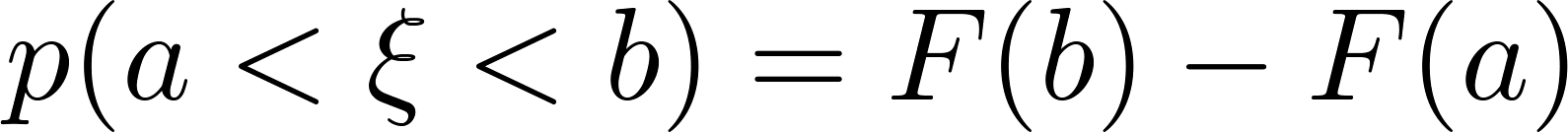 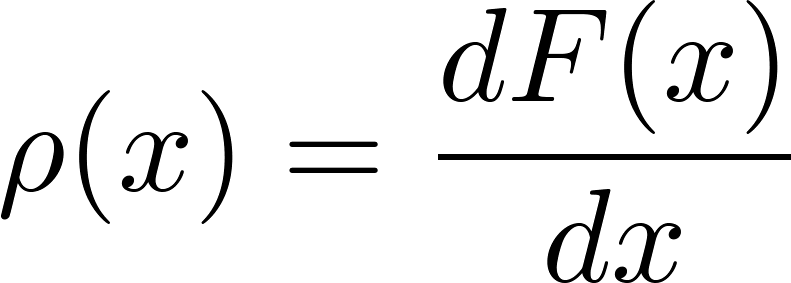 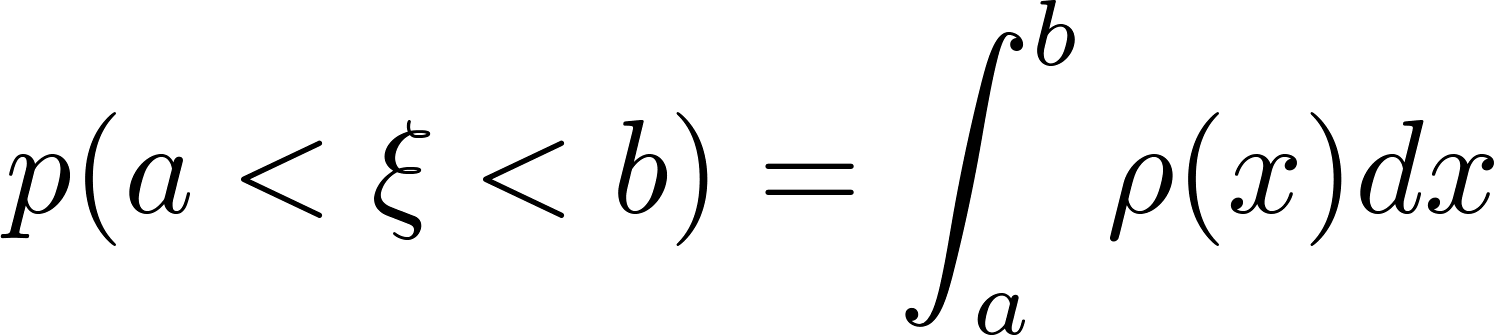 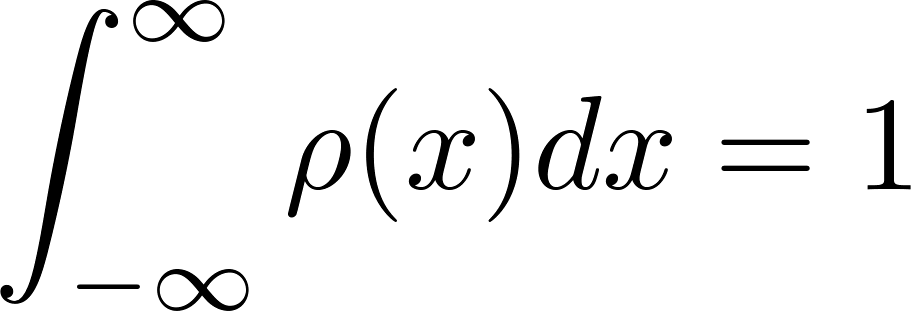 10
Probability density
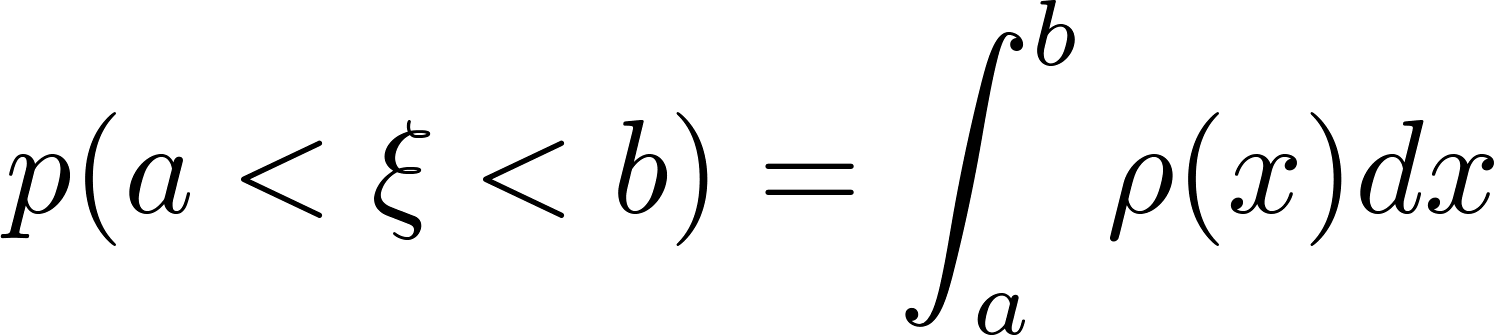 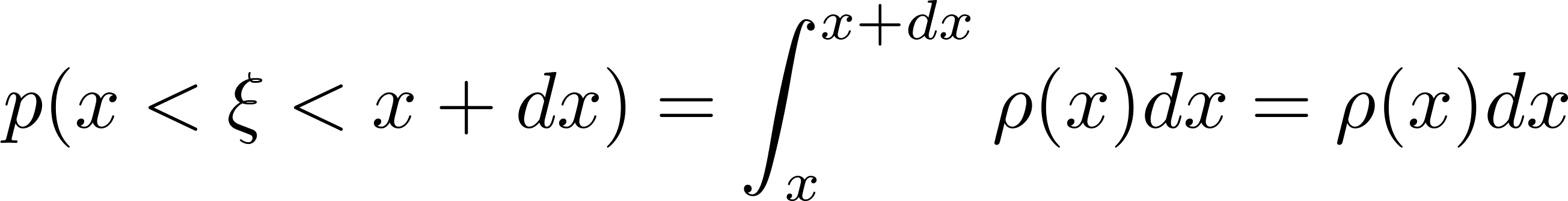 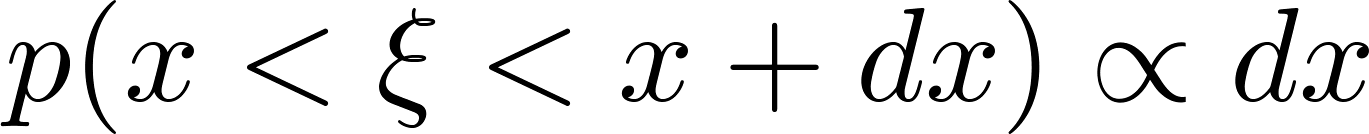 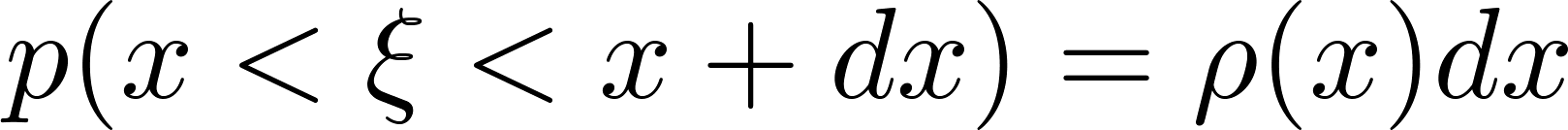 11
Mean and variance
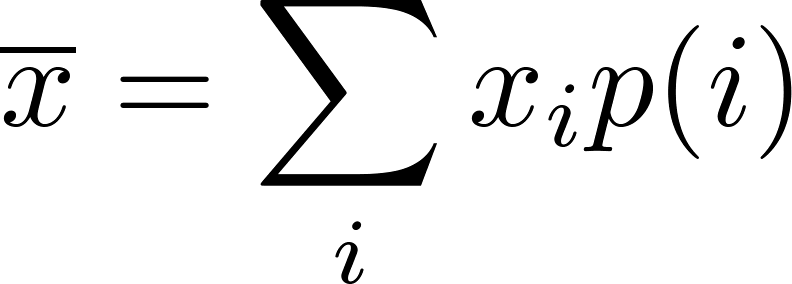 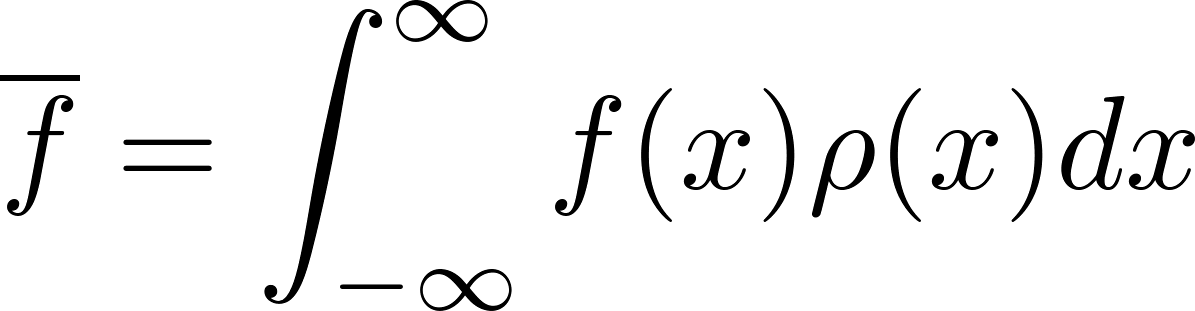 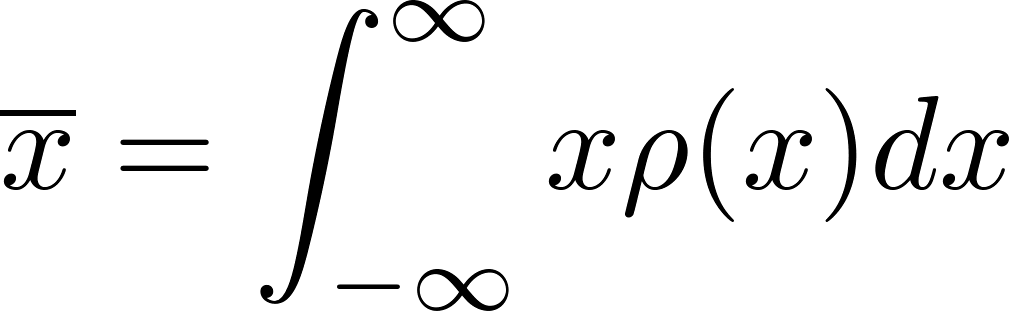 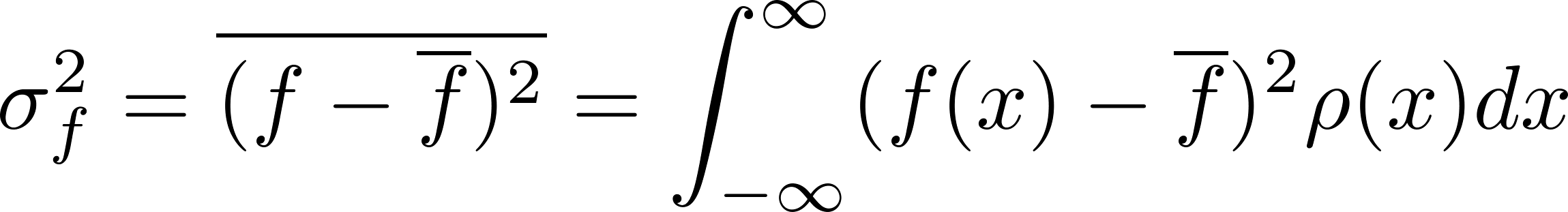 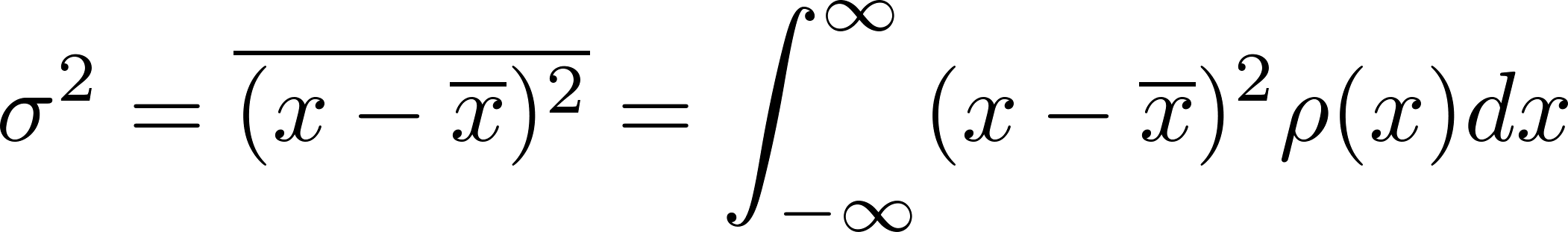 12
Examples
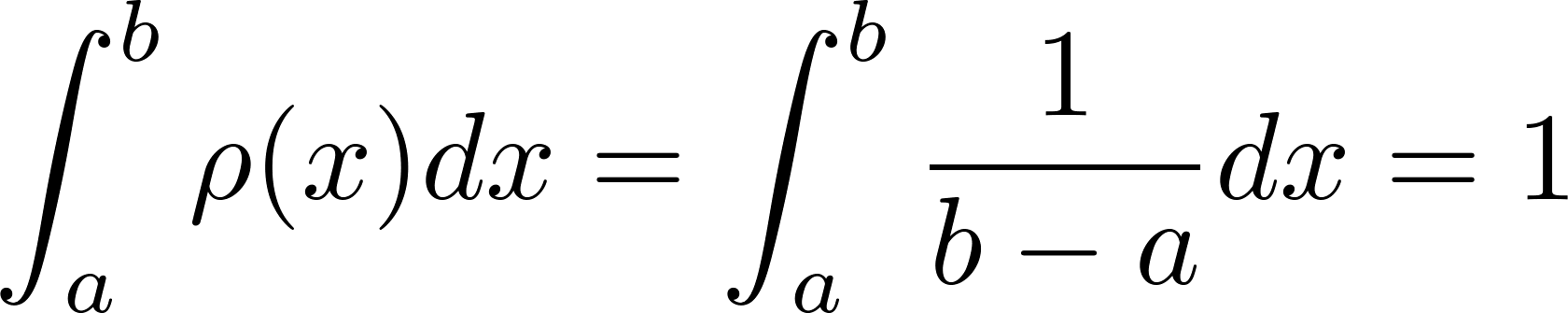 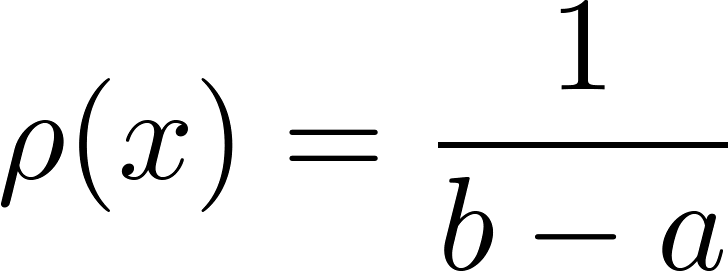 We use this probability if we want to describe the situation when “no x is preferred with respect to others”. So something like “no bias”, “maximal democracy”, “equal chance”. 
However, one should be very careful here. For discrete random events, it is obvious what is meant under “no bias”:


Naively one would say that generalization to a continuous case is


But one should be careful: generally there is no canonical naming of continuous events! We can use in principle any variable as “a name” for random events, but the probability density which is constant with respect to a certain variable is not constant with respect to an arbitrary other variable.
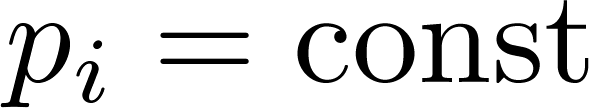 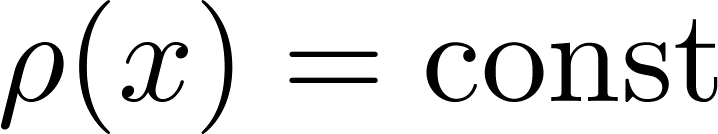 13
Supplement: probability density, change of variables
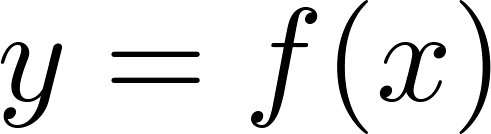 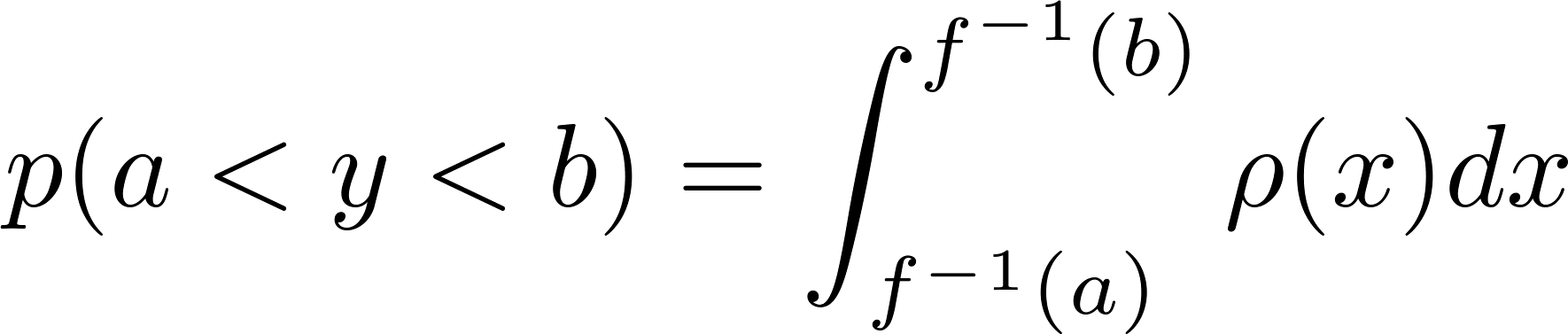 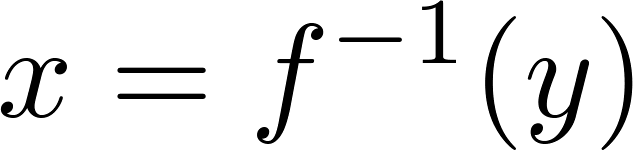 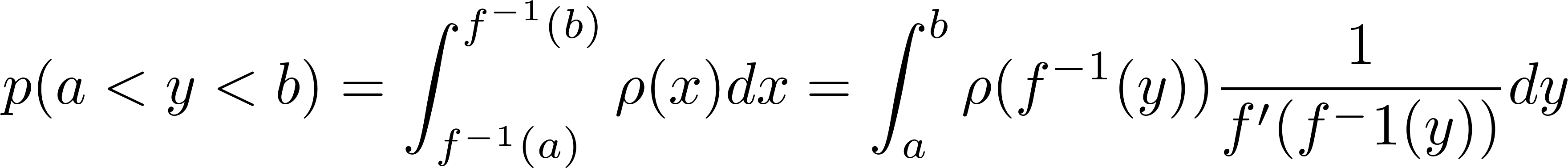 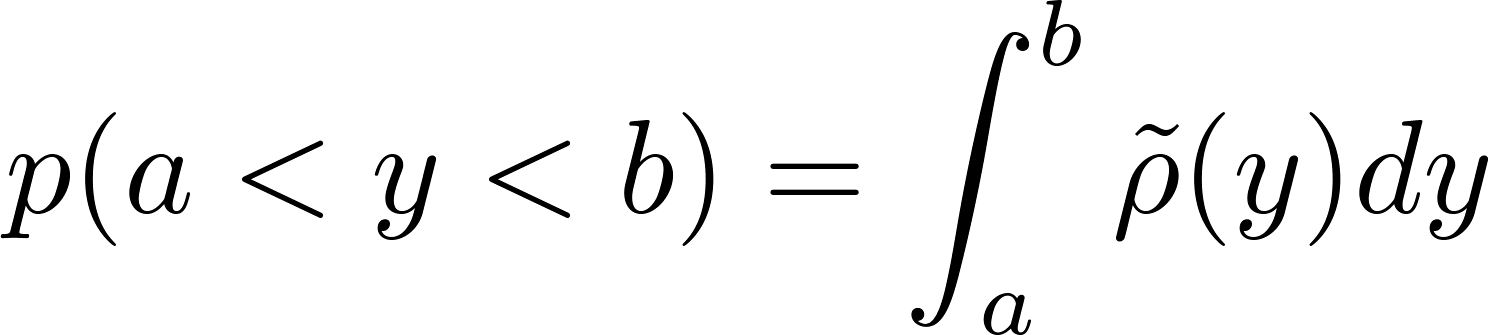 14
Supplement: probability density, change of variables
Comparing the two formulas, we get





So the “new” probability density is not obtained just by inserting the inverse transformation as an argument to the “old” probability density: the Jacobian of the transformation plays a role as well!

So even if the original probability density was a constant function, the Jacobian need not be constant and so the “new” probability density will not be constant in general.

Conclusion:

“No bias probability density” cannot be canonically defined for a general case of continuous random events!
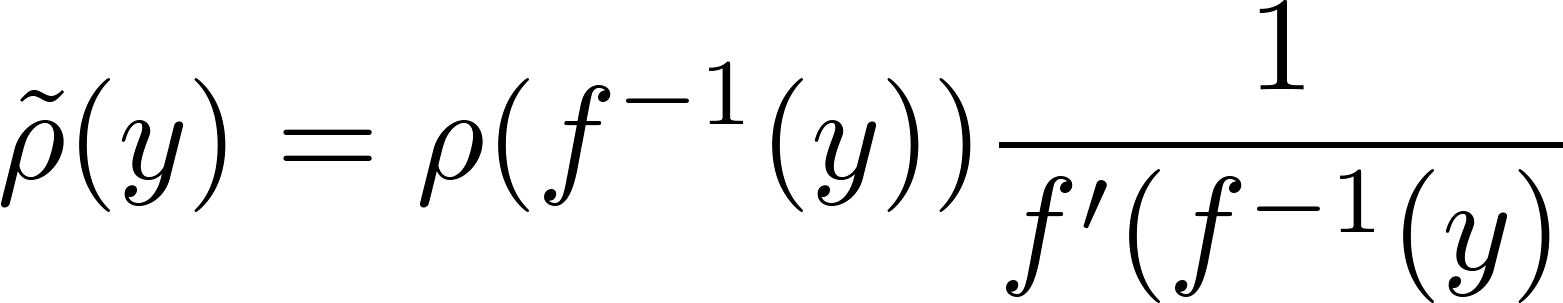 15
Examples
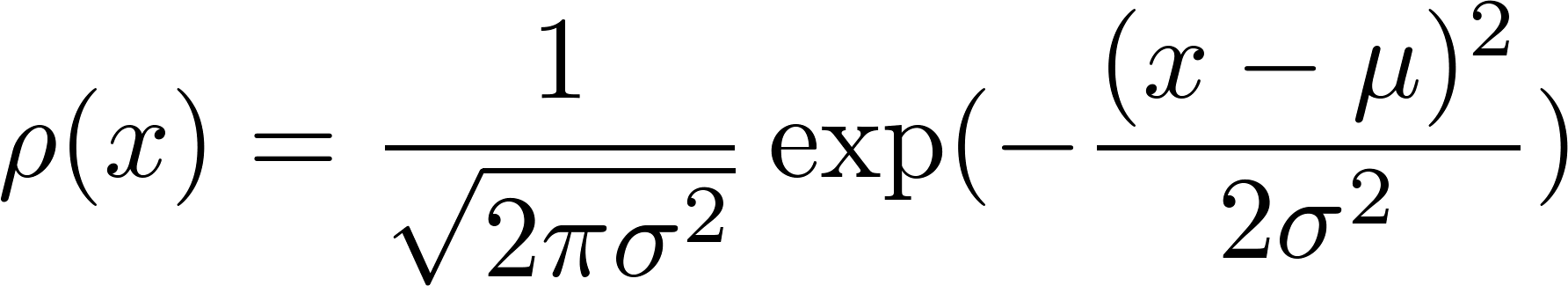 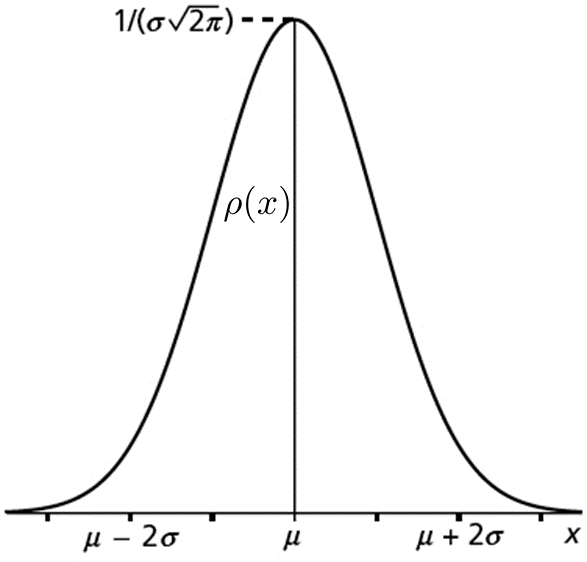 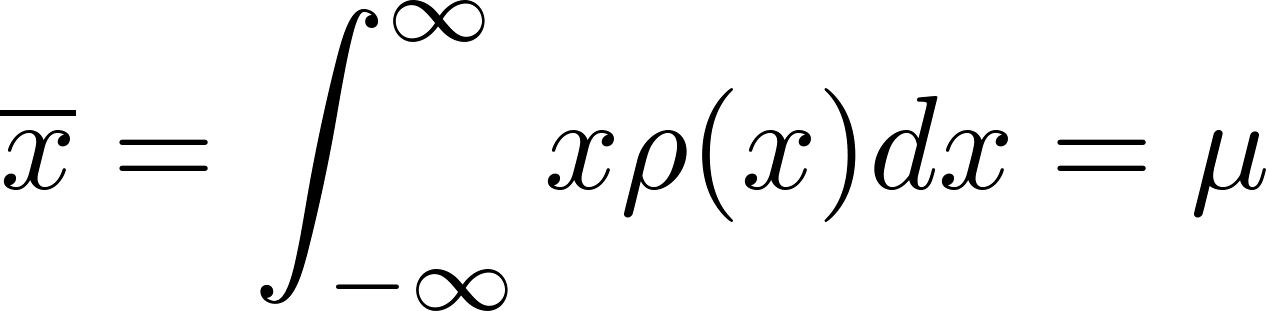 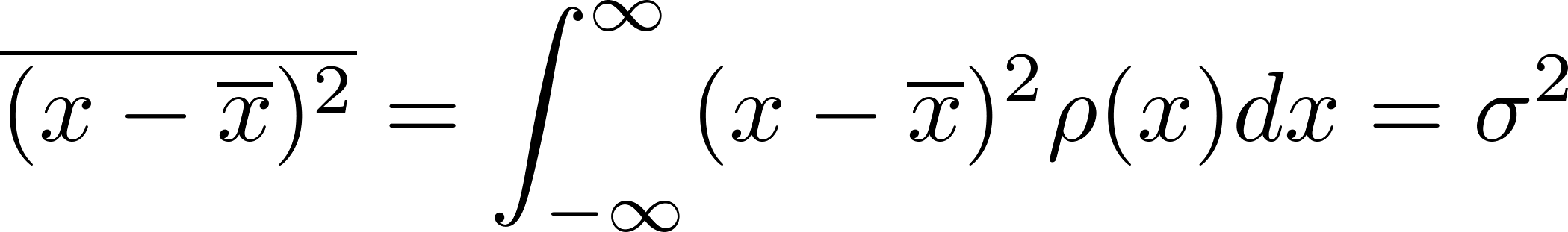 A typical shape is presented in the figure.
16
Examples: Gauss distribution
The following figure is instructive. It is worth to remember  how often can one meet the deviation larger than a few standard deviations (assuming Gauss distribution)
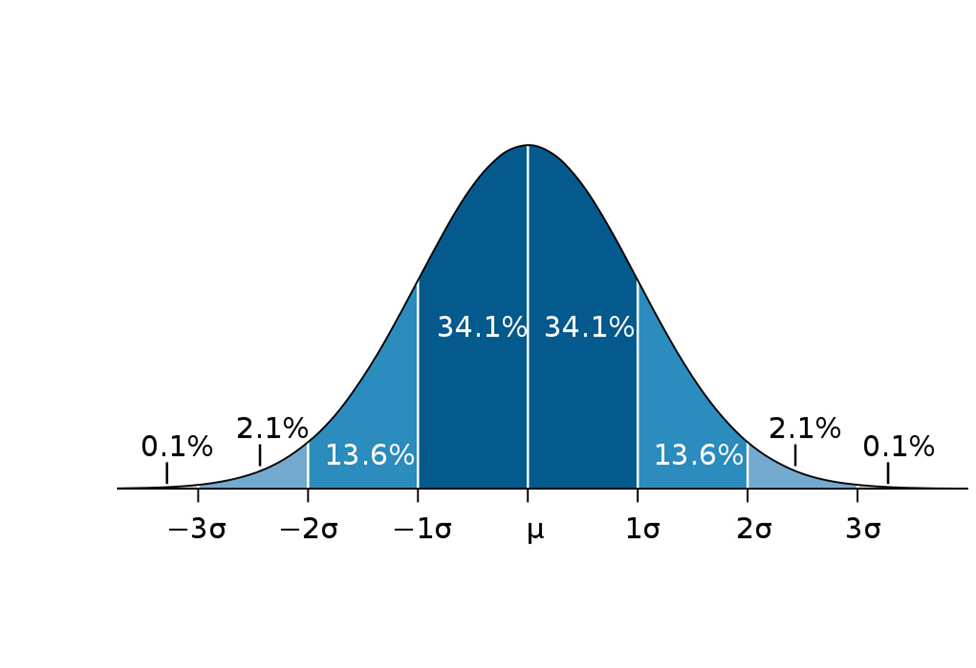 17
Examples: Gauss distribution
Gauss (normal) distribution is frequently used in physics and generally in any science discipline.

Sometimes we use Gauss distribution because we have good theoretical reasons that the probability density describing the random process we consider is a Gauss distribution
Sometimes we use Gauss distribution because of a lack of any theoretical reasons. We just have a rough feeling about the mean and variance and the Gauss probability density is a nice bell-like shape corresponding to  a simple analytical formula. Moreover, it is practically the only elementary formula known to a good high school student corresponding to a bell-like curve. Moreover, it is fully specified by just two parameters: mean and variance. So we use it having nothing better in the pocket.
18
Probability density: experimental determination
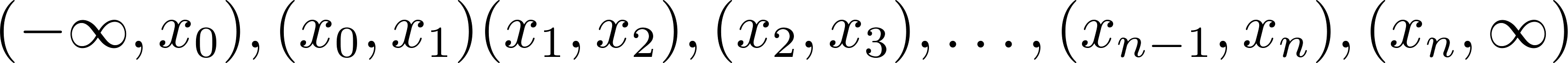 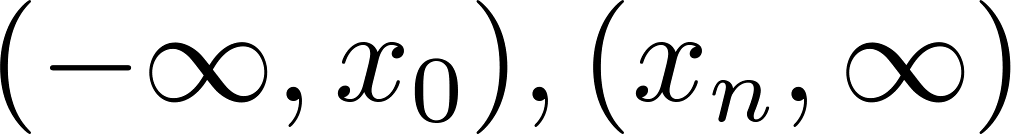 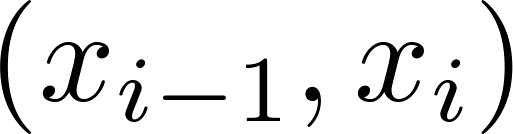 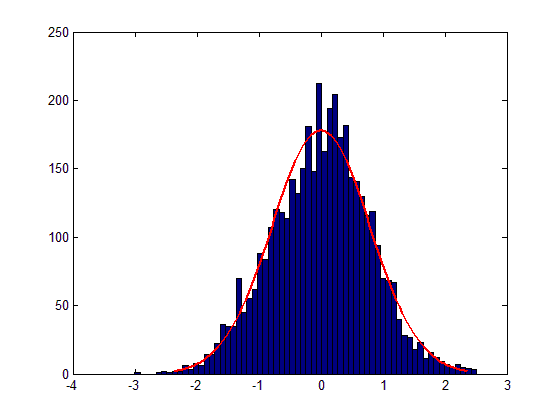 Then let the computer to find a smooth curve describing the histogram
19
Probability density: experimental determination
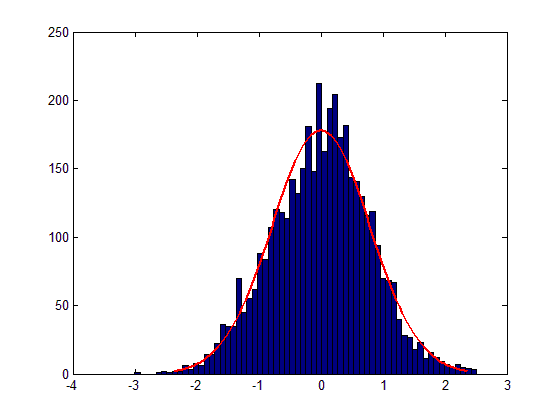 Then let the computer to find a smooth curve describing the histogram. To do this properly, wee need experimental errors of the number of hits in every bin.
If the bins are reasonably small, we can estimate the errors as


and the expected values are
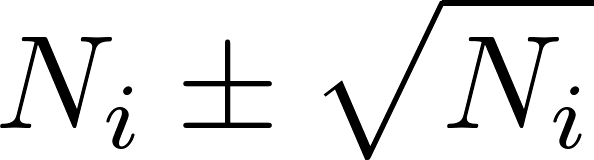 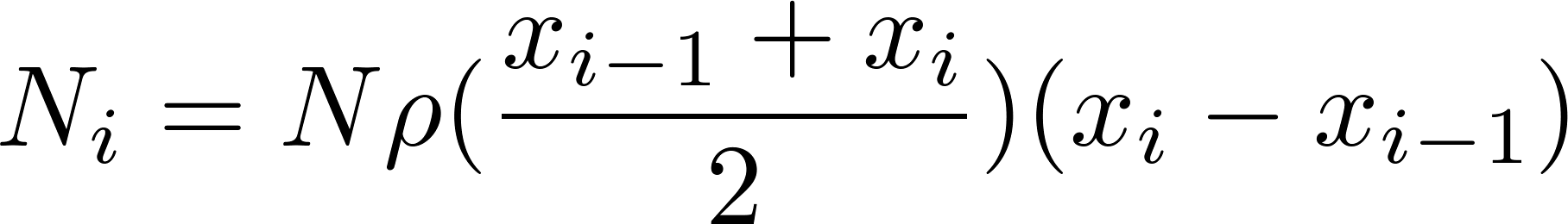 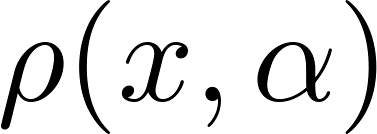 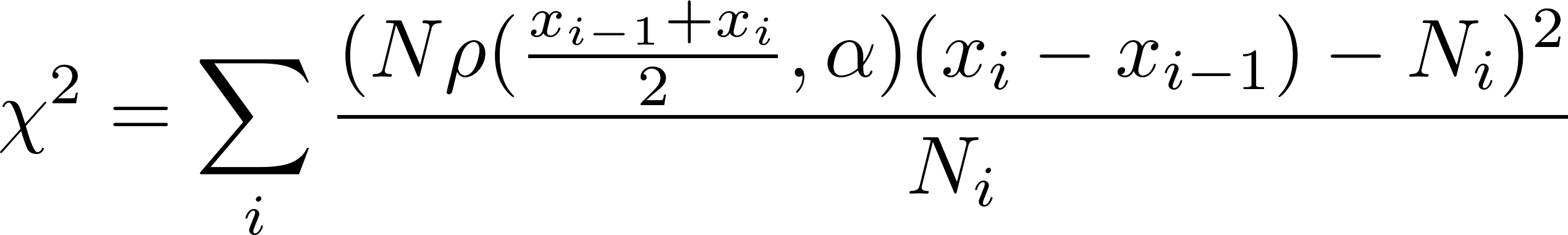 20
Continuous random events: more dimensions
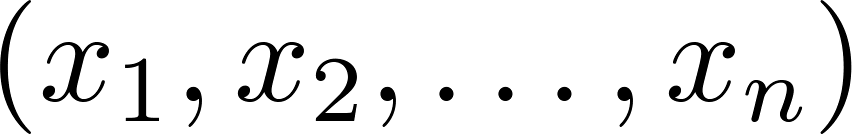 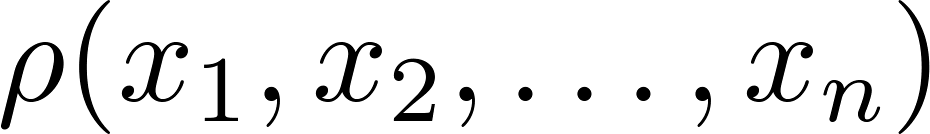 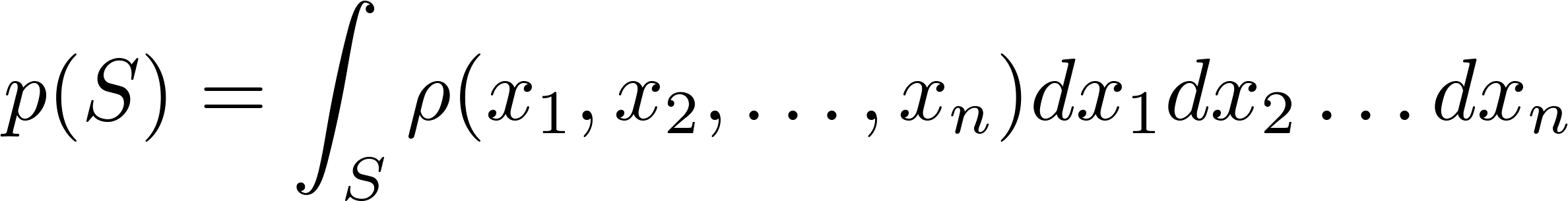 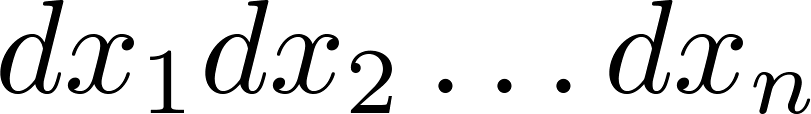 21
Continuous random events: more dimensions
Example
A typical example  is a multidimensional Gauss distribution as one finds, for example, in Maxwell distribution of the velocities of molecules in gas.

If I randomly select a molecule in gas and ask: “What is currently your velocity”  I get an answer containing three numbers: projects of the velocity vector on three orthogonal axes.


So I have a three-dimensional random variable: a velocity vector. Maxwell has derived a simple formula for the probability density in three-dimensional velocity space
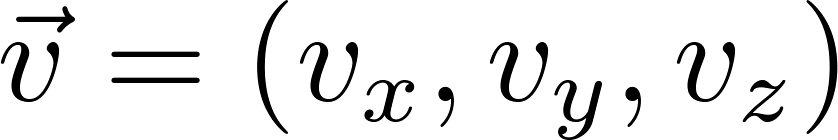 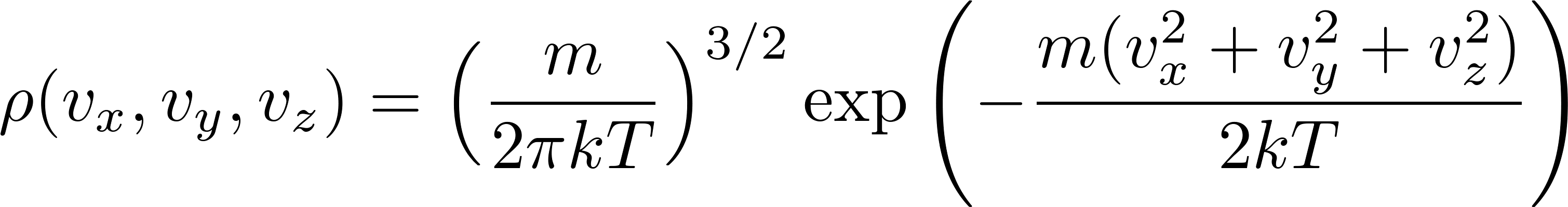 22
Continuous random events: more dimensions
Marginal distribution
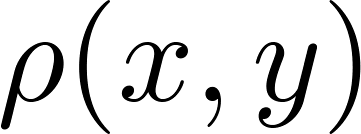 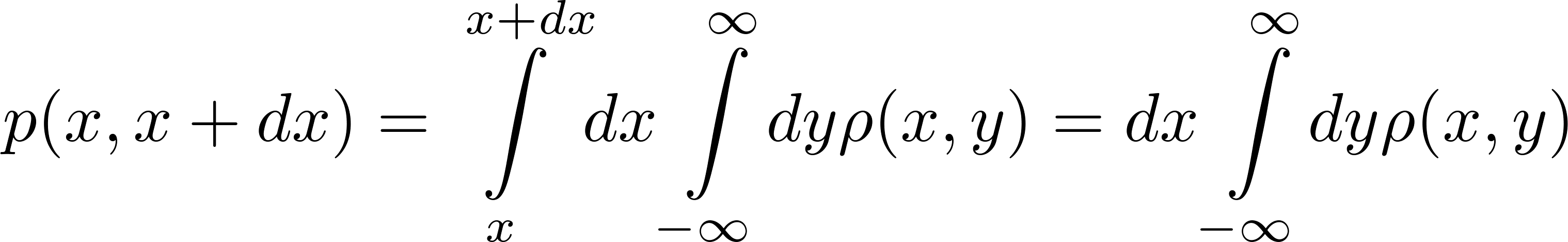 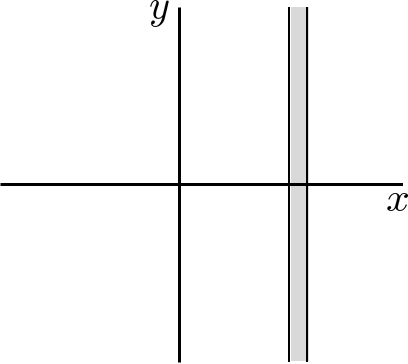 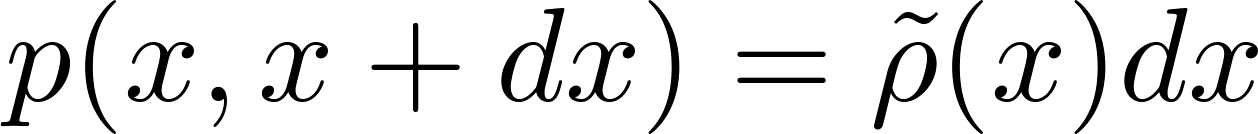 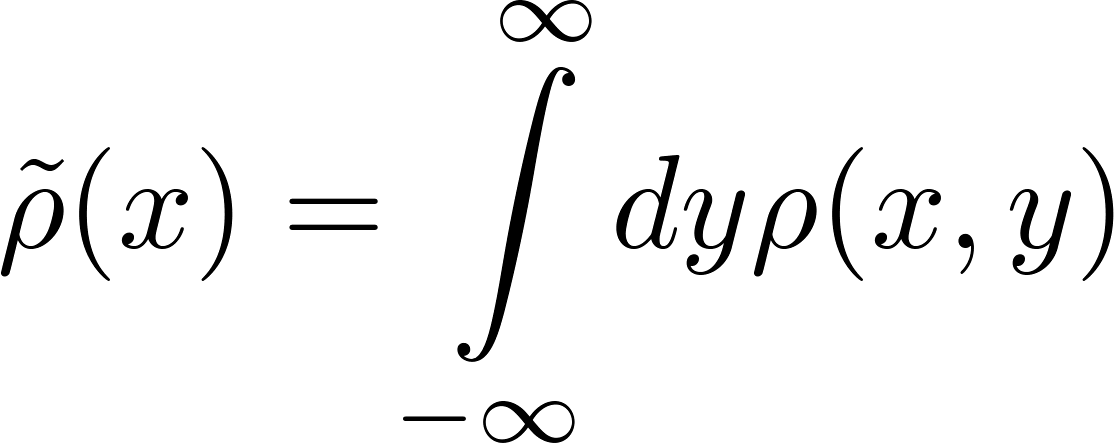 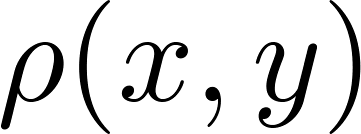 23
Continuous random events: more dimensions
Conditional probability
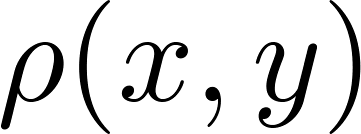 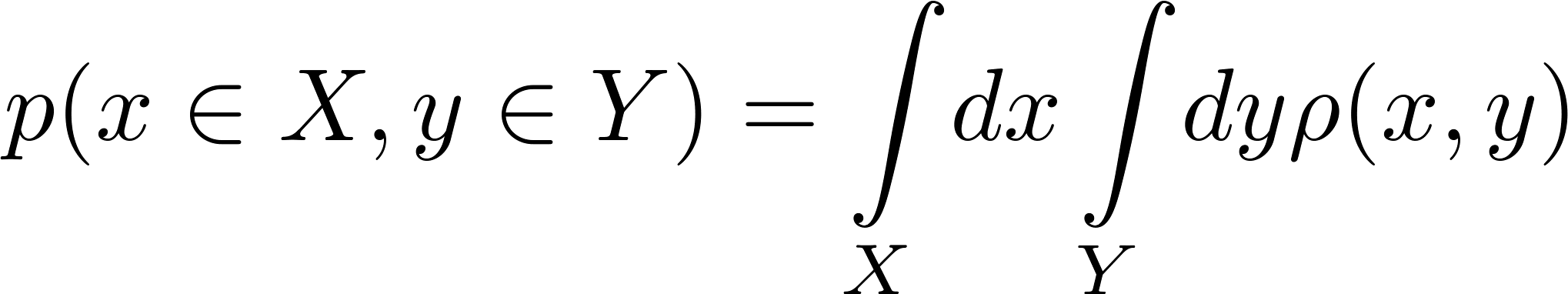 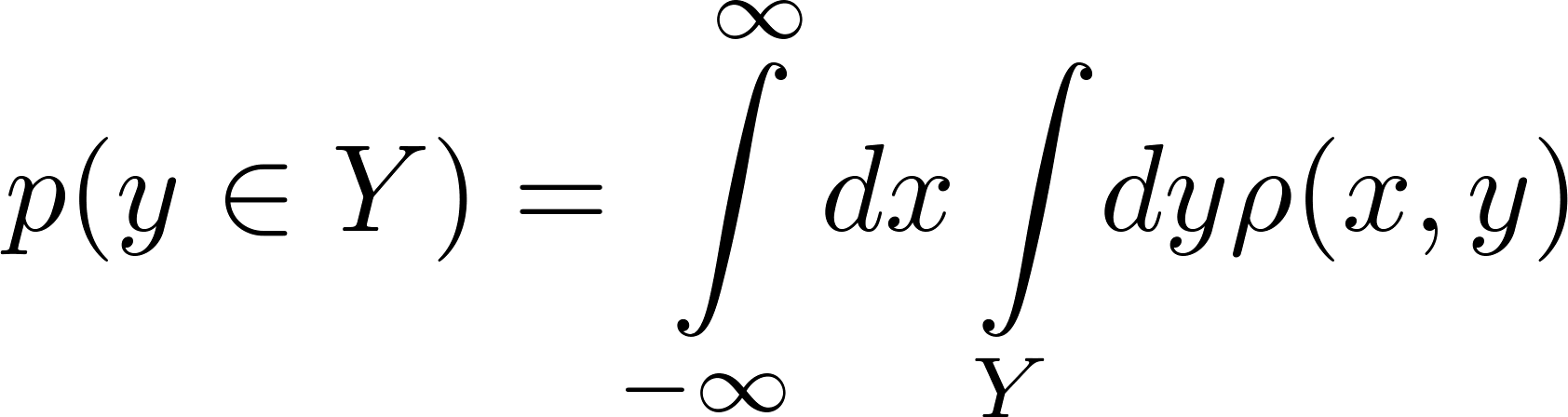 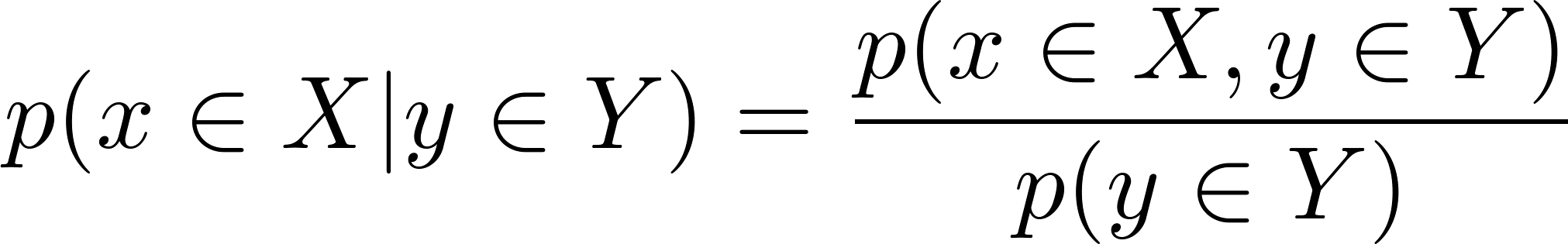 24
Continuous random events: more dimensions
Independent variables
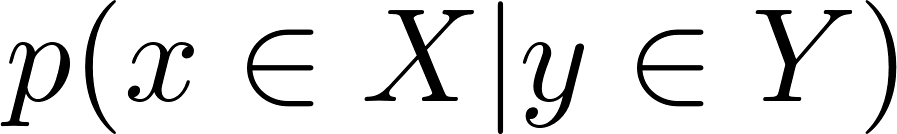 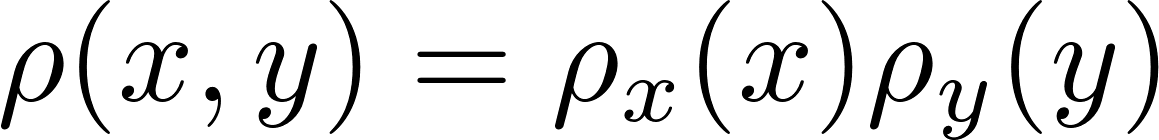 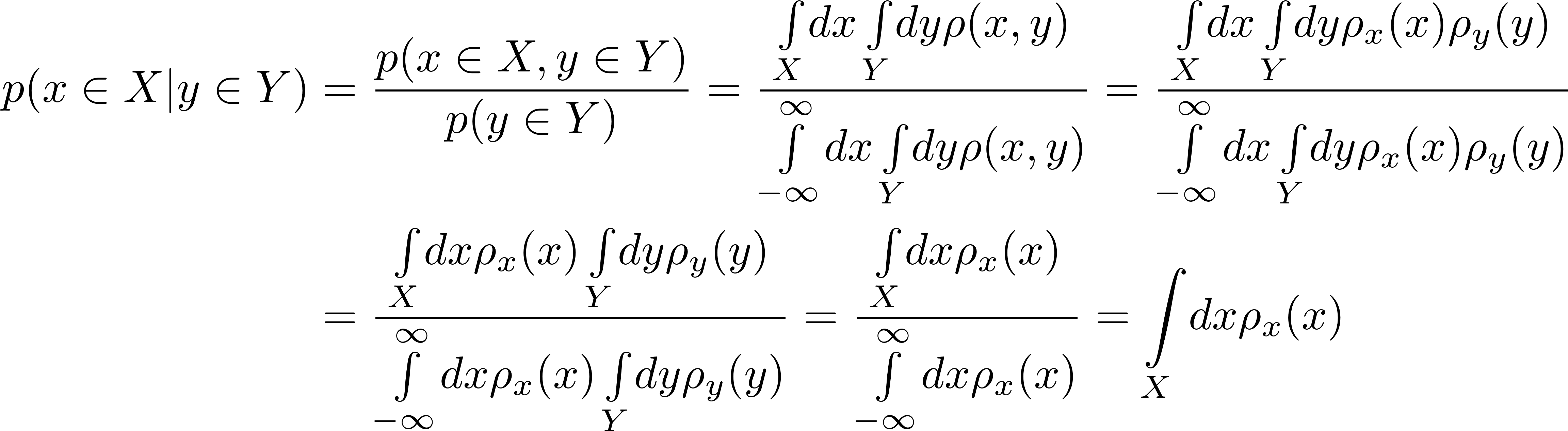 25
Continuous random events: more dimensions
Independent variables
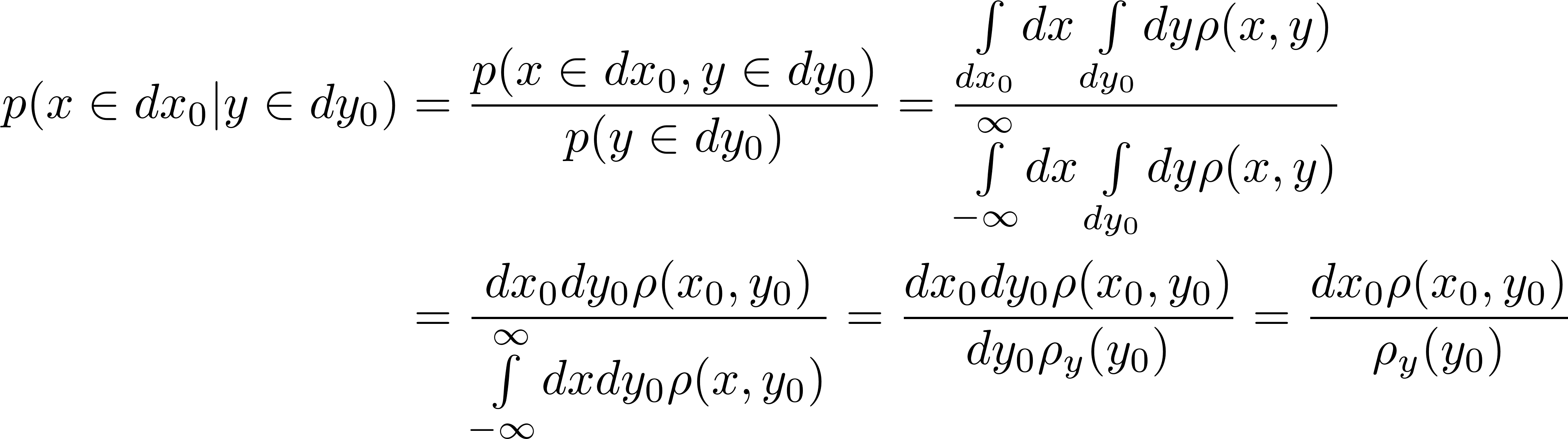 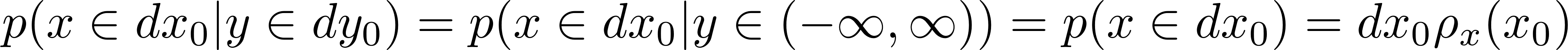 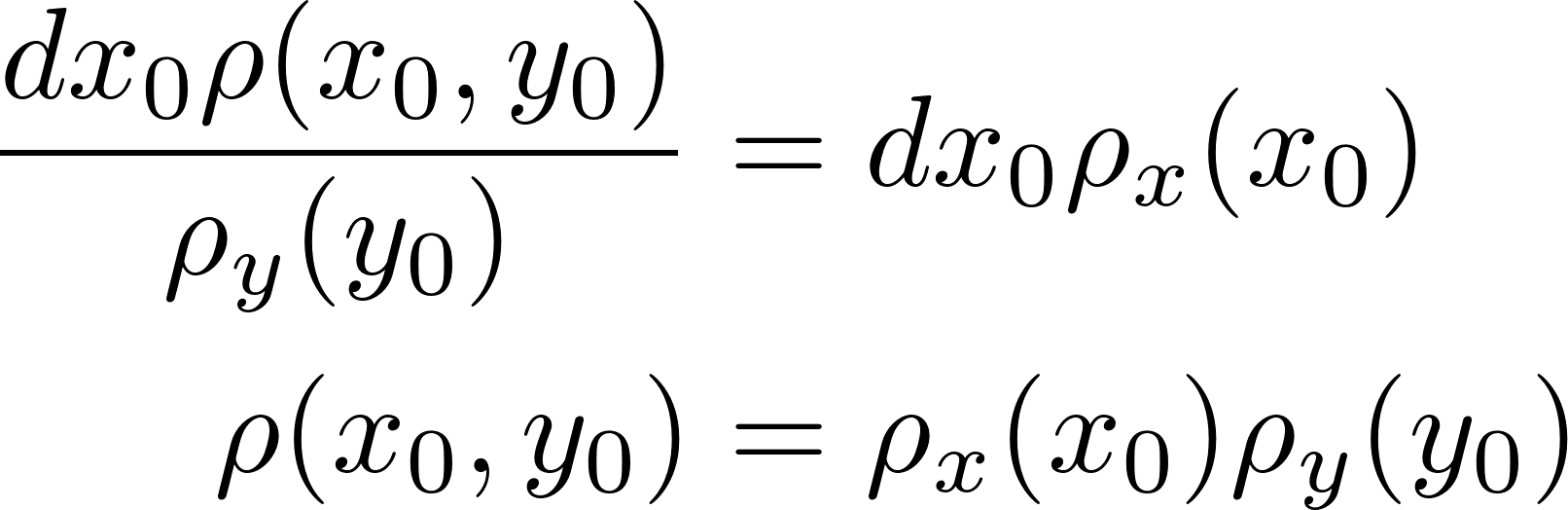 26
Continuous random events: more dimensions
Mean values
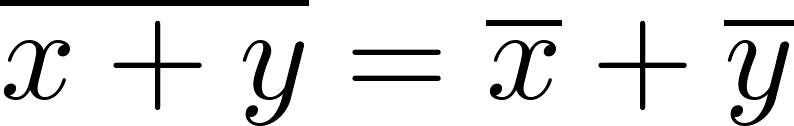 Proof:
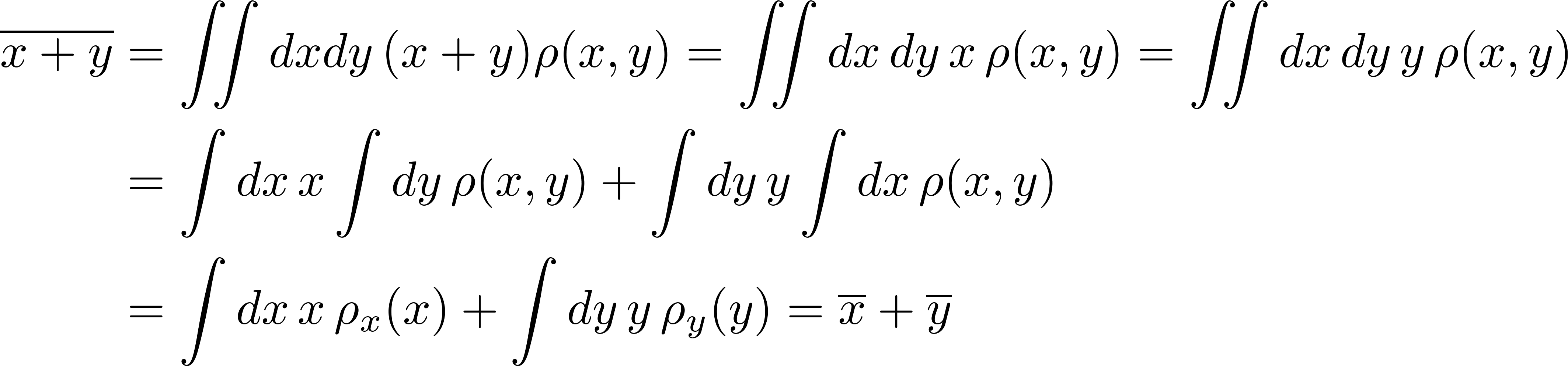 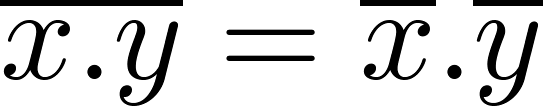 27
Continuous random events: more dimensions
Mean values
Proof: for independent variables
and we get
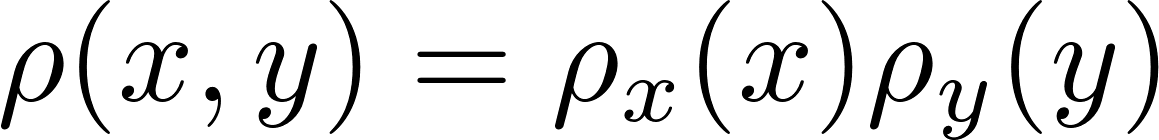 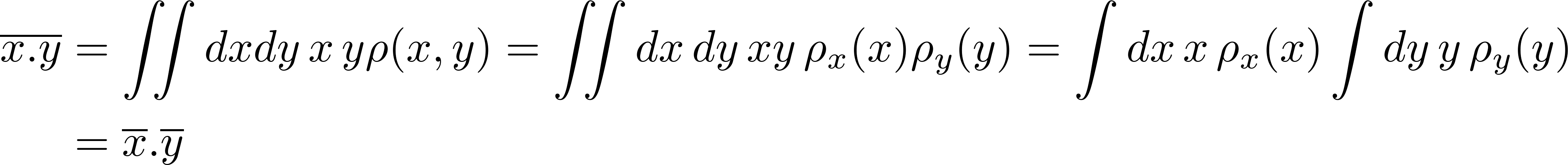 Note: if                       holds, it does not necessarily mean that the variables are independent, even if it often considered as a strong hint for independence.
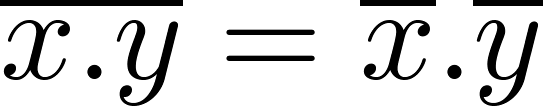 28
Continuous random events: no bias distribution counterexample
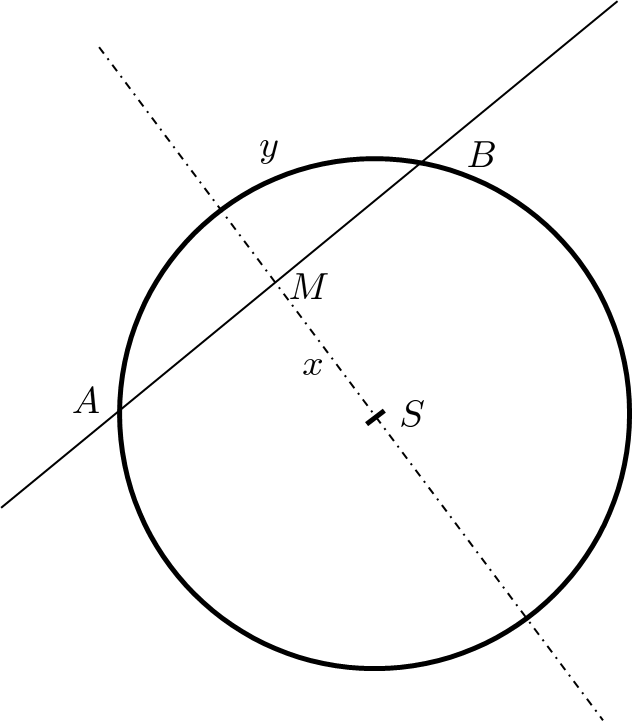 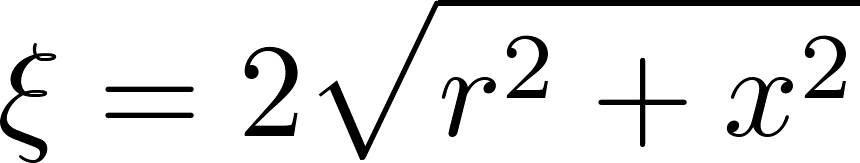 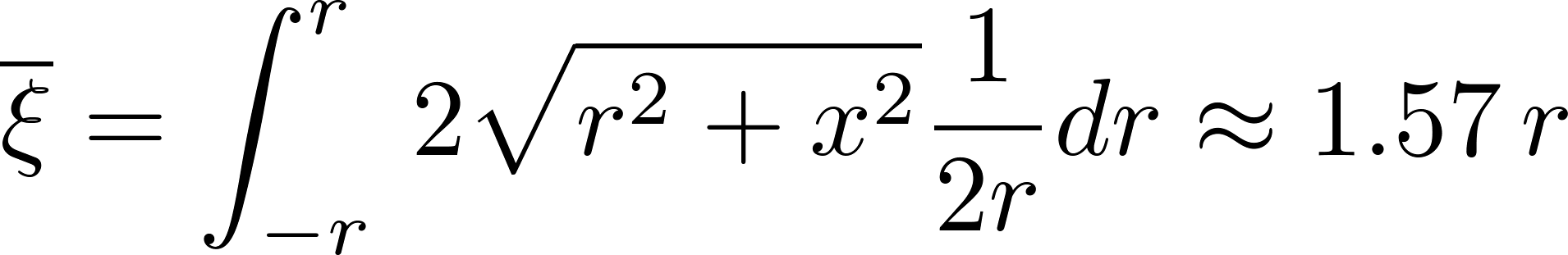 29
Continuous random events: no bias distribution counterexample
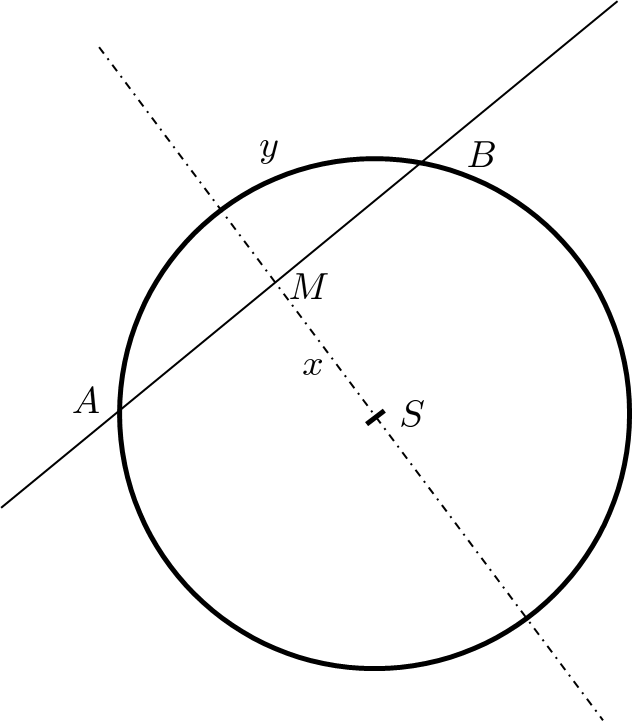 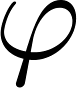 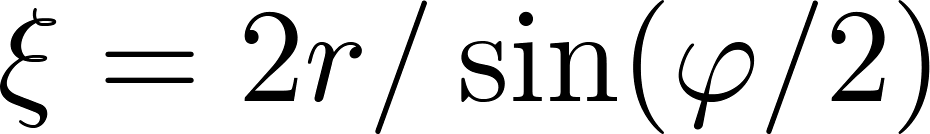 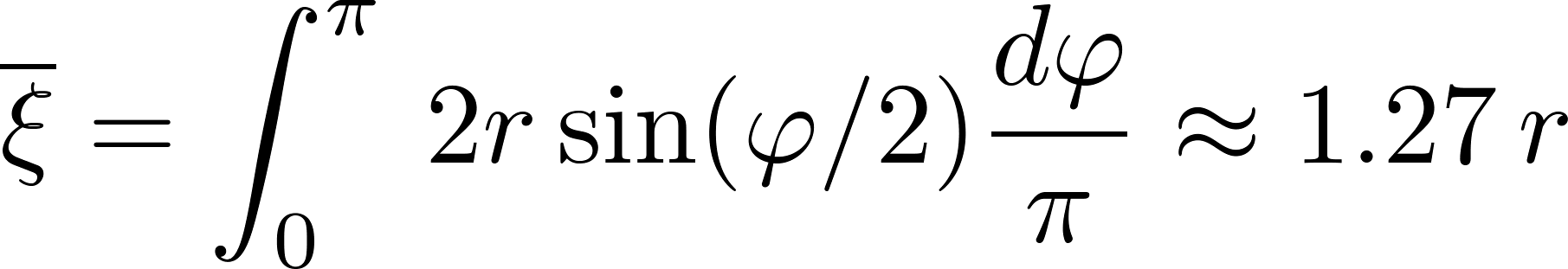 So two equally plausible “solutions”, two different results!
30
Demo random processes
31
Random walk in one dimension: Drunken sailor
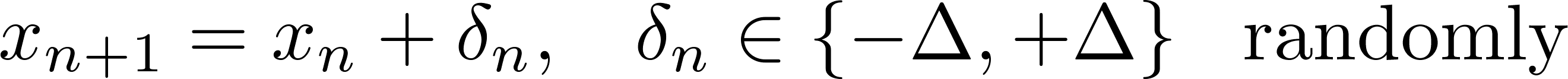 The equation describes the dynamics of what is called a random process. If we observe one sailor during his motion, we observe one particular realization of the random process. This means, that for this particular realization in each time step a particular sign (plus or minus) is randomly chosen (for example by tossing a coin) and a particular position history is realized. Observing another sailor, the random choices in each time step would be different and we get a different realization of the random process. Each realization is described by the same dynamical equation as presented above.
32
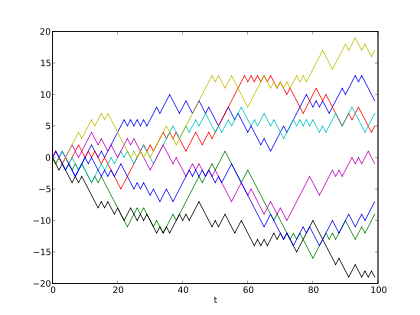 Random walk in one dimension: Drunken sailor
In the figure, there are 8 different realizations of the drunken sailor random process denoted by different colors. The plot shows the current position on the line (vertical axis) versus the time steps (horizontal axis).
33
Random walk in one dimension: Drunken sailor
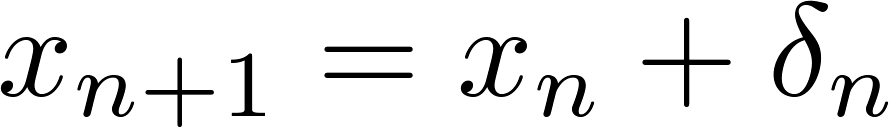 34
Random walk in one dimension: Drunken sailor
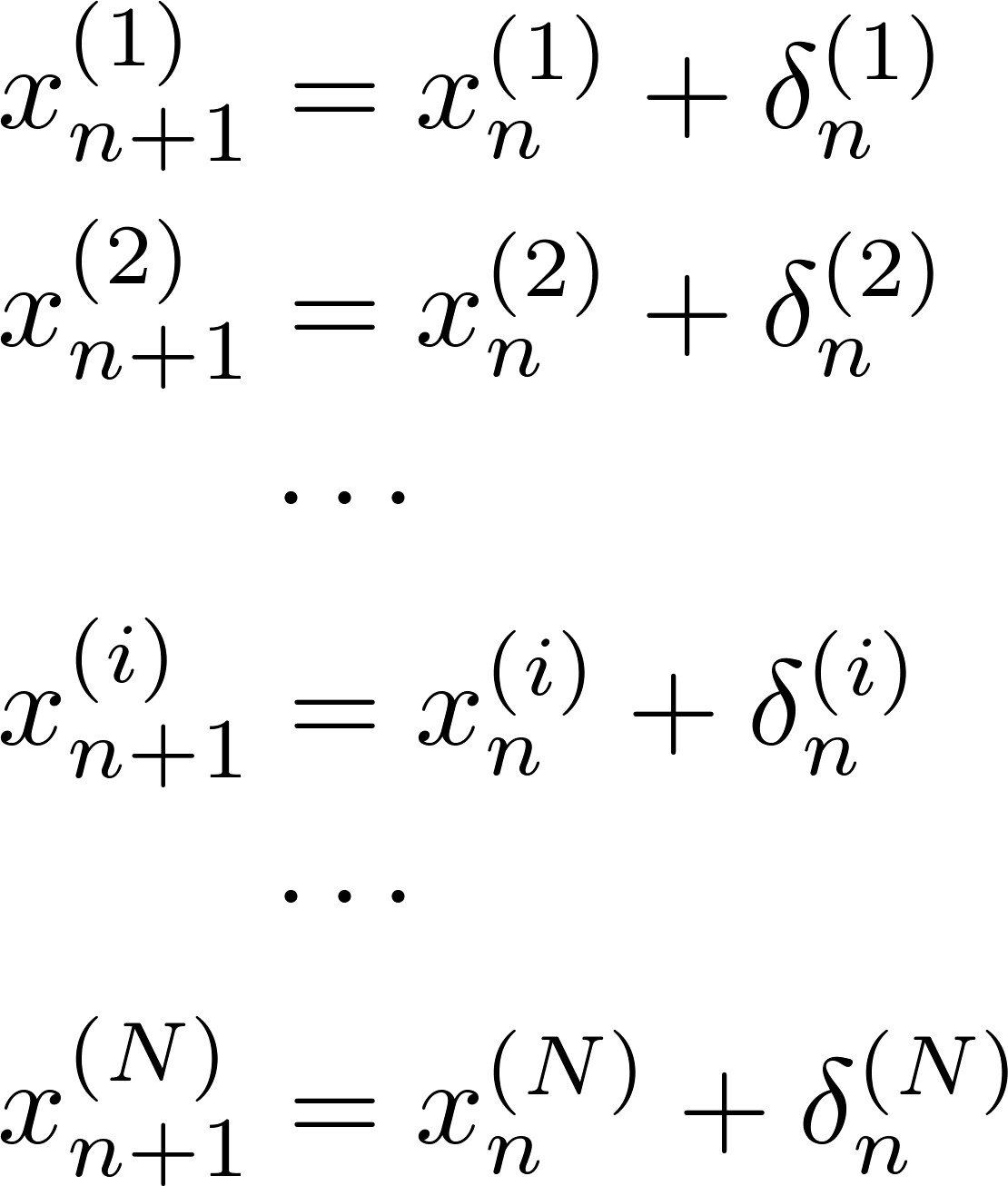 the superscript in the parenthesis is the index denoting individual sailors in the ensemble
Now we sum the equations and we get
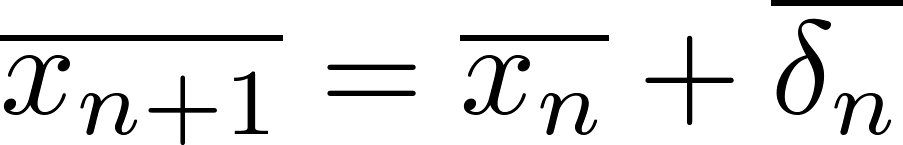 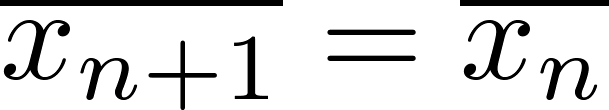 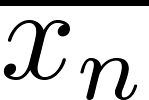 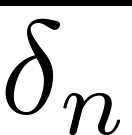 35
Random walk in one dimension: Drunken sailor
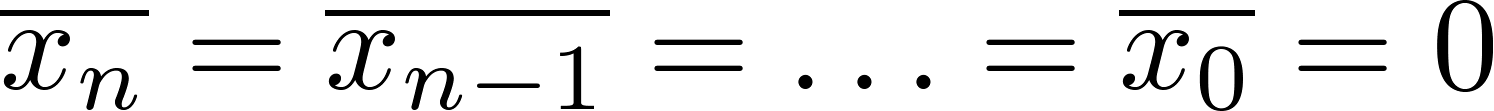 This results can be qualitatively expressed as: In the mean the sailor is to be found in the pub in each time instance. The statement is almost obvious due to the left-right symmetry of the problem.

However this “first law of a drunken sailor” does not characterize the observed fact that with increasing time the probability to find a sailor in a distance larger than something increases. To investigate this effect  it is useful to square all the ensemble equations before calculating the averages.
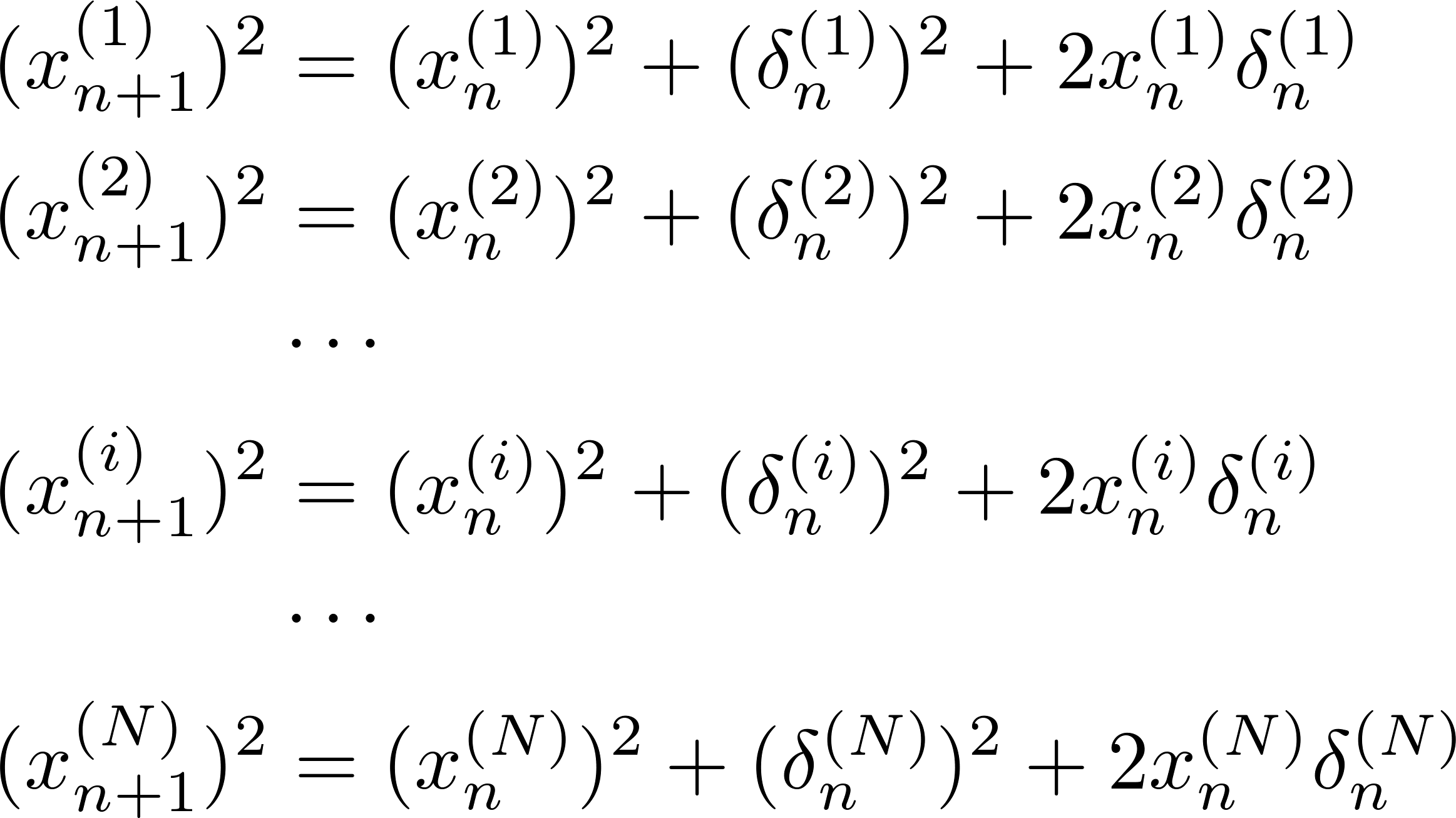 36
Random walk in one dimension: Drunken sailor
Averaging over the ensemble we get
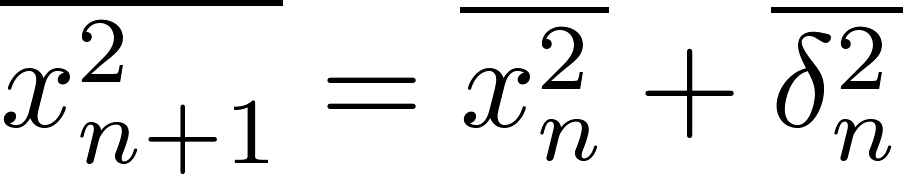 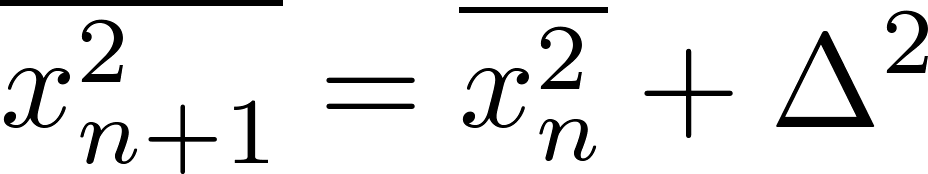 The last recurrent equation is easily solved as
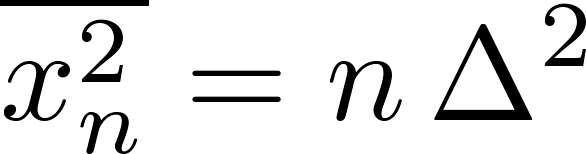 The “second law of the drunken sailor” therefore reads:

Mean square of the distance of the sailor from the pub increases proportionally to the number of steps. Said alternatively the typical distance of a drunken sailor from the pub increases as the square root of the number of steps.

This contrasts with the “law of non-random (directional) walk”: the distance (and not the square of it) increases proportionally to the number of steps.
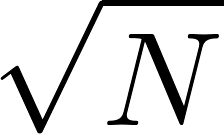 So the characterizing logo of the drunken sailor is
37
Drunken sailor application: Standard error of an arithmetic mean
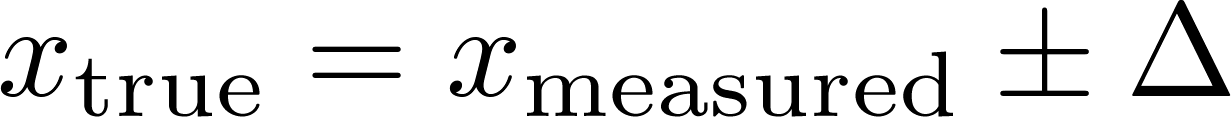 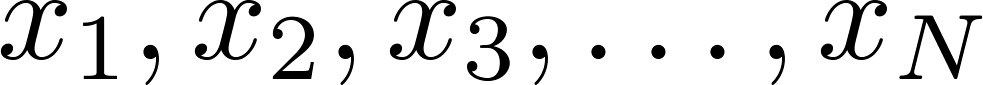 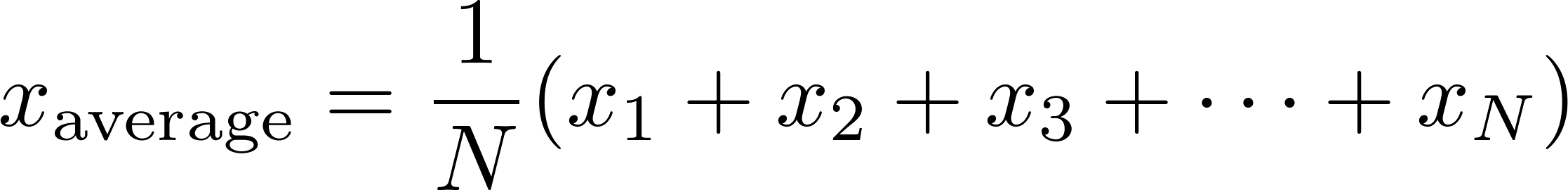 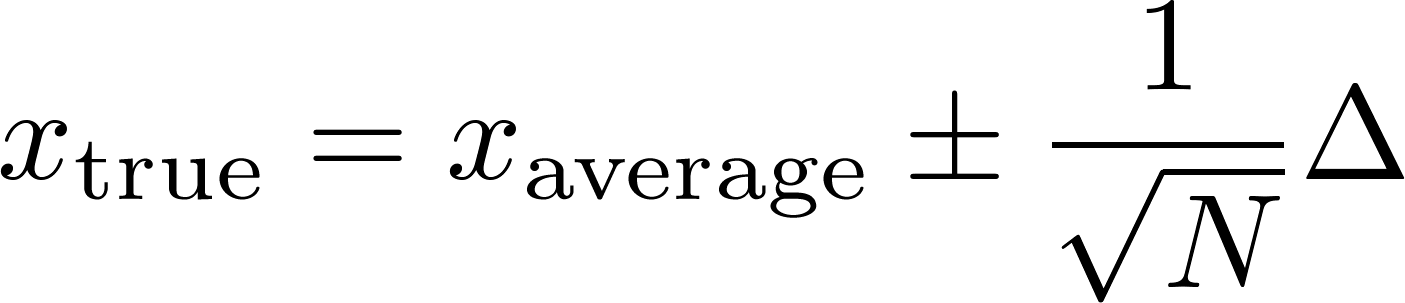 38
Drunken sailor application: Standard error of an arithmetic mean - proof
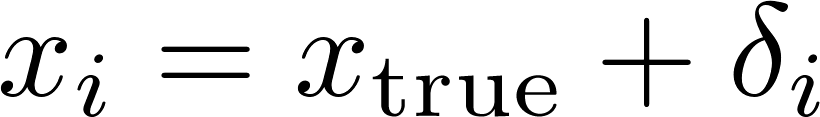 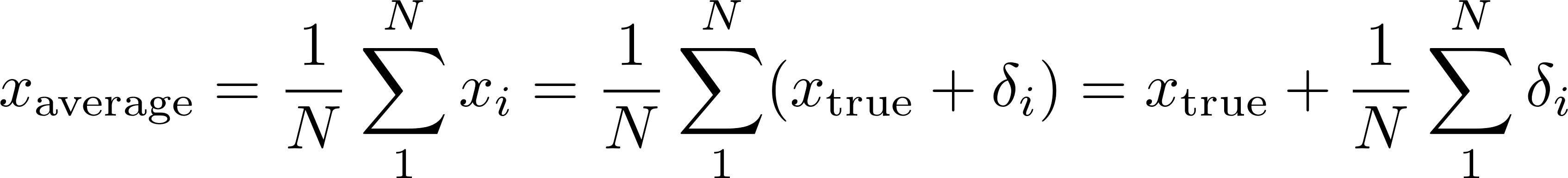 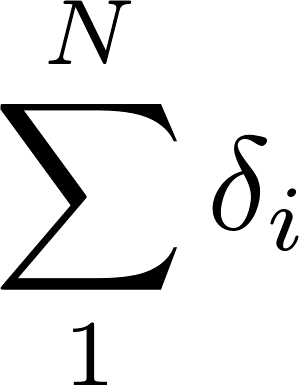 39
Drunken sailor application: Standard error of an arithmetic mean - proof
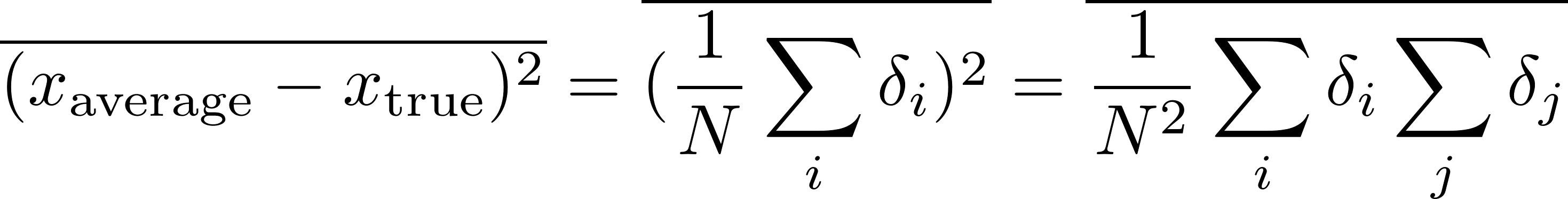 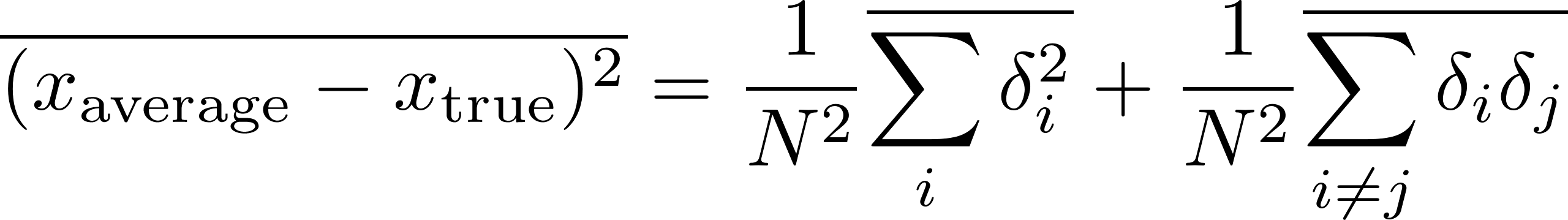 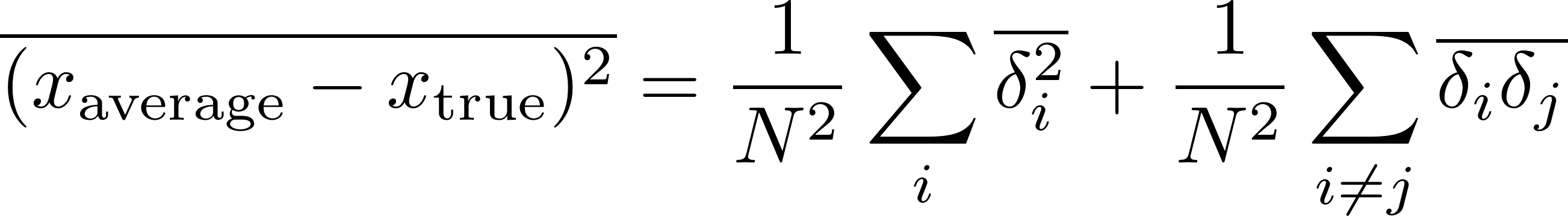 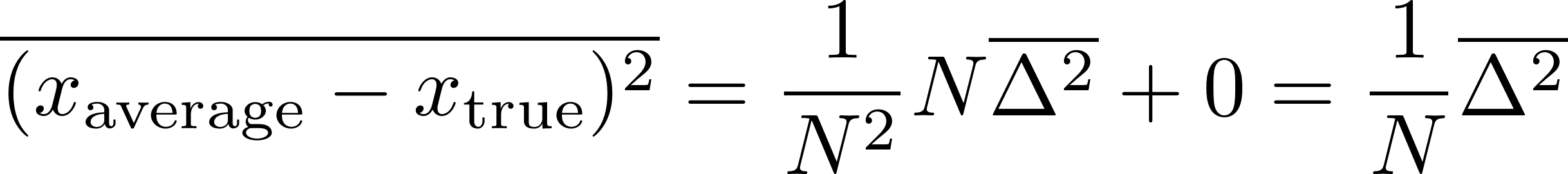 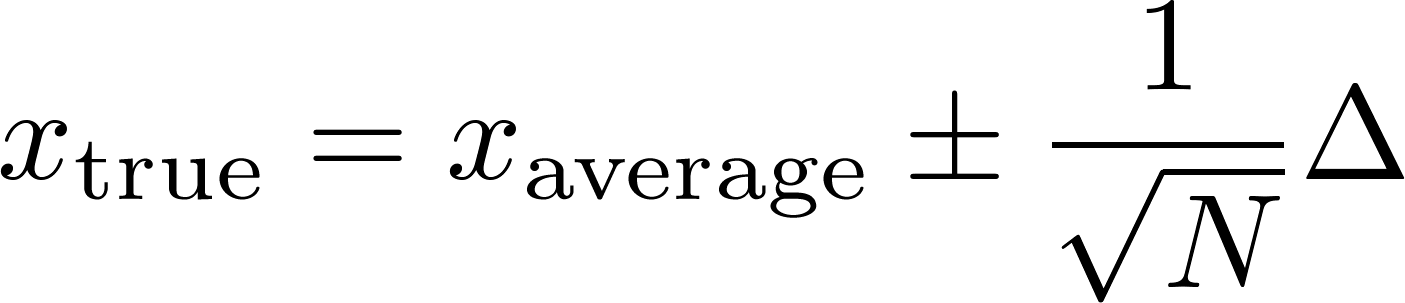 40